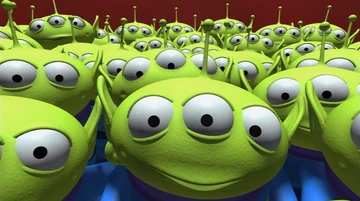 Christmas with the Aliens
Where am I?
Where am I?
Where have we landed?
Where am I?
I think we’re stranded
Where am I?
It’s not like home at all.
 
Where am I?
Where have we landed?
Where am I?
I think we’re stranded
Where am I?
It’s not like home at all.


I’ve never heard of a planet like this.
Who’s ever heard of a planet like this?
We have come from outer space
To discover the human race,
And it’s not like home at all!
 




















Let’s explore
Take in the scenery
See the sights,
Do you agree with me?
Seems a shame to rush back home
Now we’re here.
 
Let’s pretend
That it’s a holiday
It’s ages since
We had some time away
Seems a shame to rush back home
Now we’re here.
 
I’ve never heard of a planet like this.
Who’s ever heard of a planet like this?
We have come from outer space
To discover the human race,
And it’s not like home 
And it’s not like home at all!
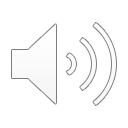 Well I Never
Well I never, have you ever
Heard such exciting news
Well I never, have you ever
Who would have thought He’d choose? x2

Mary, He’s chosen Mary,
Mary the special one
Mary, He’s chosen Mary
To be the mother of His Son.

Well I never, have you ever
Heard such exciting news?
An angel told her,
Tapped her on the shoulder,
“God has chosen you.” x2
 







Mary, He’s chosen Mary,
Mary the special one
Mary, He’s chosen Mary,
To be the mother of His Son.
 
Well I never, have you ever
Heard such exciting news?
Well I never, have you ever
Who would have thought He’d choose? x2

Mary, He’s chosen Mary,
Mary the special one
Mary, He’s chosen Mary,
To be the mother of His Son.
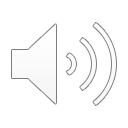 Come on are you ready?
Come on, are you ready?
I know the bags are heavy
But we’ve got to get to Bethlehem.
Come on, are you ready?
I know the bags are heavy
But we’ve got to get to Bethlehem.
 
Come on, come on
Let’s go, let’s go
We’ve got to walk a long, long way
No time, no time
To lose, to lose,
We’ve got to find a place to stay.
 
Come on, let’s get walkin’
We’ll have to save the talkin’,
We’ve got to get to Bethlehem.
Come on, let’s get walkin’
We’ll have to save the talkin’,
We’ve got to get to Bethlehem.
 




















Come on, come on
Let’s go, let’s go
We’ve got to walk a long, long way
No time, no time
To lose, to lose,
We’ve got to find a place to stay.
 
Come on will you speed up?
No time to put your feet up!
We’ve got to get to Bethlehem.
Come on will you speed up?
No time to put your feet up!
We’ve got to get to Bethlehem.

Come on, come on
Let’s go, let’s go
We’ve got to walk a long, long way.
No time, no time
To lose, to lose,
We’ve got to find a place to stay.
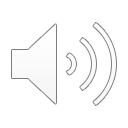 Just a Little bit of Room
Have you got room, just a little bit of room?
We’re looking for a place to stay.
Have you got room, just a little bit of room?
We promise not to get in your way! x2
 
We don’t need a fancy hotel,
We won’t make a fuss.
All we want is a little bit of room,
A little bit of room for us!
 
Have you got room, just a little bit of room?
We’re looking for a place to stay.
Have you got room, just a little bit of room?
We promise not to get in your way! x2
 
We don’t need breakfast in bed,
We’ll be the perfect guests
All we want is a little bit of room,
A little bit of room to rest.
















Have you got room, just a little bit of room?
We’re looking for a place to stay.
Have you got room, just a little bit of room?
We promise not to get in your way! x2
 
We don’t need a room with a view,
We don’t expect to choose.
All we want is a little bit of room,
A little bit of room to snooze.
 
Have you got room, just a little bit of room?
We’re looking for a place to stay.
Have you got room, just a little bit of room?
We promise not to get in your way! x2
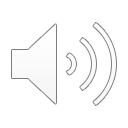 The Angels Appeared in the sky
 
The angels appeared in the sky,
Spreading their wings, Spreading their wings
The angels appeared in the sky,
Spreading their wings.
 
They spoke in a beautiful voice,
Loudly and clear, loudly and clear.
They spoke in a beautiful voice,
Loudly and clear.
 
They told all the shepherds below
Jesus is born, Jesus is born.
They told all the shepherds below
Jesus is born.
 
The angels appeared in the sky,
Spreading their wings, Spreading their wings
The angels appeared in the sky,
Spreading their wings.
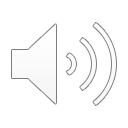 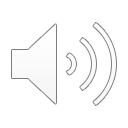 Sing-a-long
The Shepherd’s Conga
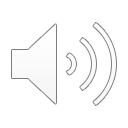 Here we come, the shepherds,
A-­‐piping down the hillside,
A-­‐looking for a baby in Bethlehem!
Here we come, the shepherds,
A-­‐piping down the hillside,
A-­‐looking for a baby in Bethlehem!

Doo doo doo -­‐ Hey!
Doo doo doo -­‐ Whoo!
Doo doo doo -­‐ Yeah!
Bum-­‐bum-­‐bum-­‐pa-­‐dah!

Here we come, the shepherds,
A-­‐limbo down the hillside,
A-­‐looking for a baby in Bethlehem!
Here we come, the shepherds,
A-­‐limbo down the hillside,
A-­‐looking for a baby in Bethlehem!














CHORUS

Here we come, the shepherds,
A-­‐shimmy down the hillside,
A-­‐looking for a baby in Bethlehem!
Here we come, the shepherds,
A-­‐shimmy down the hillside,
A-­‐looking for a baby in Bethlehem! 
Doo doo doo -­‐ Hey!
Doo doo doo -­‐ Whoo!
Doo doo doo -­‐ Yeah!
Bum-­‐bum-­‐bum-­‐pa-­‐dah!
Doo doo doo -­‐ Hey!
Doo doo doo -­‐ Whoo!
Doo doo doo -­‐ Yeah!
Bum-­‐bum-­‐bum-­‐pa-­‐dah!
Bum-­‐bum-­‐bum-­‐pa-­‐dah! Whoo
                                                   Backing
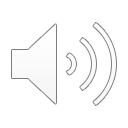 A Star Kept Shining
A star kept shining
On that special night,
A star kept shining
With its special light.
A star kept shining
Over the stable bare,
A star kept shining
On all who gathered there.
 
Shine on kings and shepherds,
Shine your special light,
Shine on kings and shepherds
Shine on through the night.

CHORUS
  





















Shine on gentle Mary,
Shine your special light,
Shine on caring Joseph,
Shine on through the night.
 
CHORUS 

Shine on baby Jesus,
Shine your special light,
Shine on baby Jesus,
Shine on through the night.
 
CHORUS
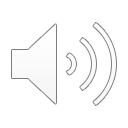 We Three Kings
We three kings,
Here to see the baby,
Travelling far,
Following the star.
We three kings, 
Here to see the baby,
The baby who’s King of the world.
 
Gold I bring,
Gold for the baby.
Gold I bring,
Gold for the King.
 
CHORUS





















Myrrh I bring,
Myrrh for the baby.
Myrrh I bring,
Myrrh for the King.
 
CHORUS
 
Incense I bring,
Incense for the baby.
Incense I bring,
Incense for the King.
 
CHORUS
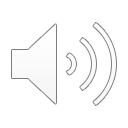 Camel Song
Backing track
I’m a camel and I don’t know
Why I’ve got to go across the desert 
 I’m a camel and I don’t know
What the fuss is all about tonight!

I’ve got to travel across the desert  It’s a good job I had a drink
You see these wise men, they think they’re clever  
But they haven’t even stopped to think!

But it’s ridiculous if you ask me  To travel all that way just to see
A little baby boy and give him gold  But I’m a camel- I do as I’m told

I’m a camel and I don’t know
Why I’ve got to go across the desert 
 I’m a camel and I don’t know
What the fuss is all about tonight!
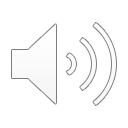 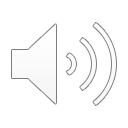 Sing-along track
Silent Night
First time through- sing and sign
Second time- just sign
Third time- sing and sign quietly
Silent night! Holy night!All is calm, all is bright’round yon virgin mother and child!Holy infant, so tender and mild,sleep in heavenly peace,sleep in heavenly peace.
https://www.youtube.com/watch?v=j2MWz7t_GDs
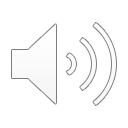 We wish you a Merry Christmas;  
We wish you a Merry Christmas; 
We wish you a Merry Christmas and a Happy New Year. 
Good tidings we bring to you and your kin; 
We wish you a Merry Christmas and a Happy New Year
 
Oh, bring us some figgy pudding; 
Oh, bring us some figgy pudding; 
Oh, bring us some figgy pudding and a cup of good cheer.  
Good tidings we bring to you and your kin; 
We wish you a Merry Christmas and a Happy New Year
 
We won't go until we get some; 
We won't go until we get some; 
We won't go until we get some, so bring some out here.  
Good tidings we bring to you and your kin; 
We wish you a Merry Christmas and a Happy New Year
 
We wish you a Merry Christmas; 
We wish you a Merry Christmas; 
We wish you a Merry Christmas and a Happy New Year.  
Good tidings we bring to you and your kin; 
We wish you a Merry Christmas and a Happy New Year
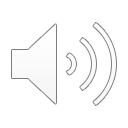